Государственное бюджетное учреждение здравоохранения Самарской области 
«Тольяттинская городская клиническая больница № 5»
Деятельность медицинской сестры палатной стационара по профессиональному ориентированию школьников г. Тольятти и адаптации молодых специалистов среднего звена
Докладчик:Киреева Жанна Владимировнамедицинская сестра палатная (постовая) неврологического отделения № 1
Тольятти, 2022
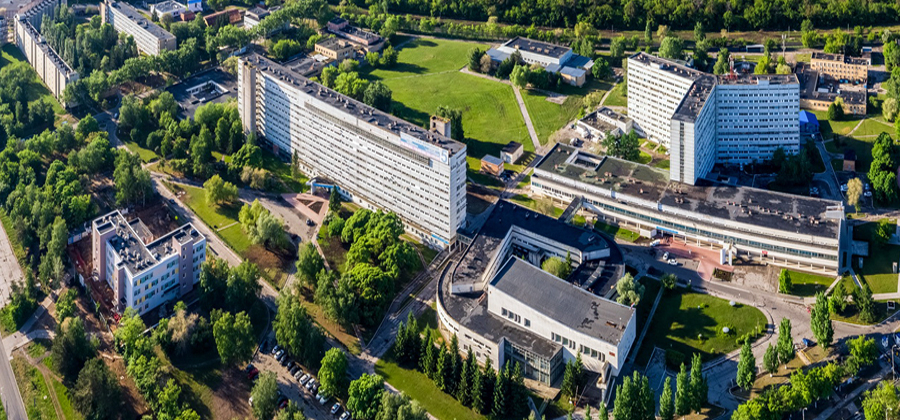 Государственное бюджетное учреждение здравоохранения Самарской области «Тольяттинская городская клиническая больница №5» (ГБУЗ СО «ТГКБ №5») —  современное  медицинское учреждение Российской Федерации.
Стационарный комплекс «Медгородок» -30 гектаров земли , коечная мощность  - 2325 коек 
В составе больницы функционируют службы хирургии, терапии, онкологии, гинекологии, межрайонный перинатальный центр, межрайонный травматологический центр I уровня, городской центр эндопротезирования крупных суставов, инфекционная служба, детская служба, диагностический центр.
Дефицит медицинских кадров
- современные реалии выявили новую проблему в сфере здравоохранения, такую как дефицит медицинских специалистов.
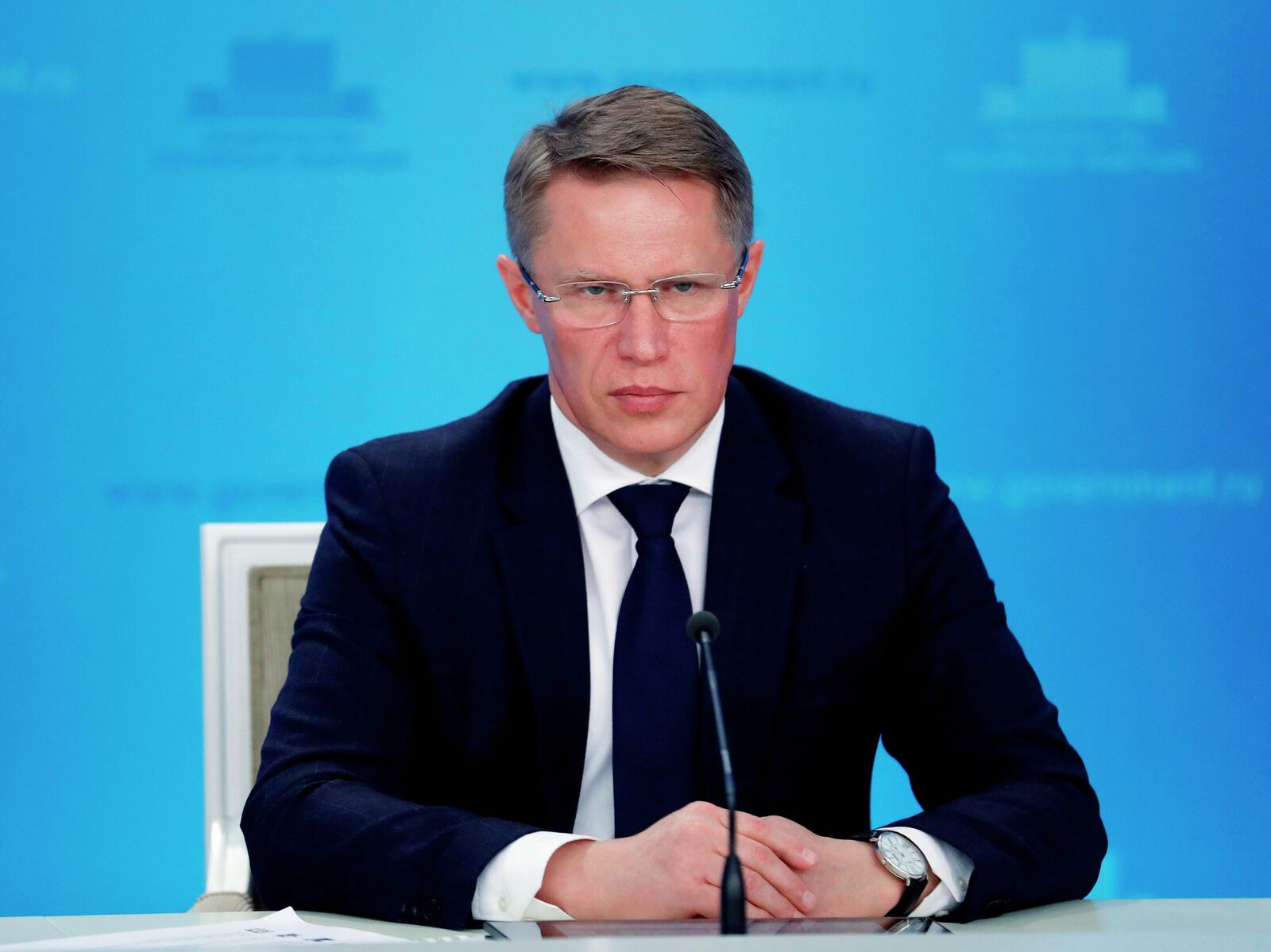 «Дефицит кадров по среднему персоналу — до 50 тыс. Некритично, но важно» 
Министр здравоохранения РФ  Михаил Альбертович Мурашко
Дефицит среднего медицинского персонала в РФ в динамике
Решение кадровых проблем среднего медицинского персонала
привлечение молодого поколения в сферу здравоохранения,  профориентация школьников и студентов медицинских колледжейудержание молодых специалистов на рабочих местах
Привлечение кадров - это общая проблема! 
Это задача для всего коллектива, а не только главных врачей, главных и старших медицинских сестер.
Способы профориентации школьников
1.Заключен 3-х сторонний договор о сотрудничестве между ТГКБ №5, средней образовательной школой городского округа Тольятти №88 и детским садом №210 «Ладушки».2. Сотрудничество с муниципальным бюджетным образовательным учреждением городского округа Тольятти   "Гимназия №35" 3. Сотрудничество с муниципальным бюджетным образовательным учреждением городского округа Тольятти "Гимназия №77"
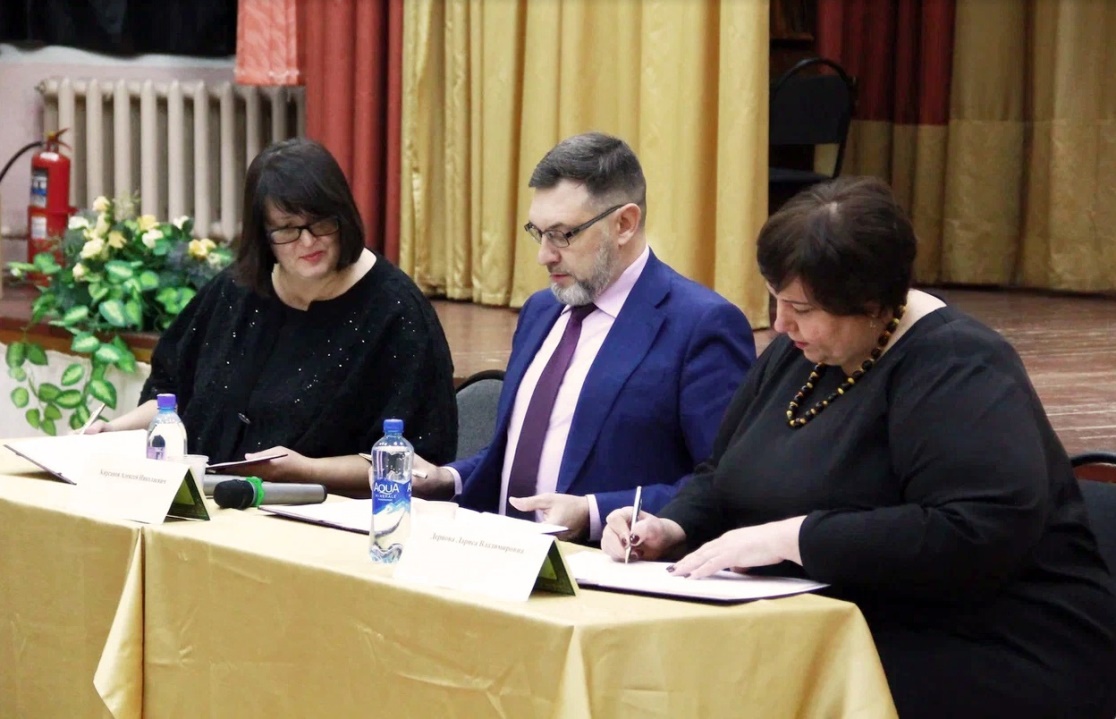 Совместные конференции с учениками
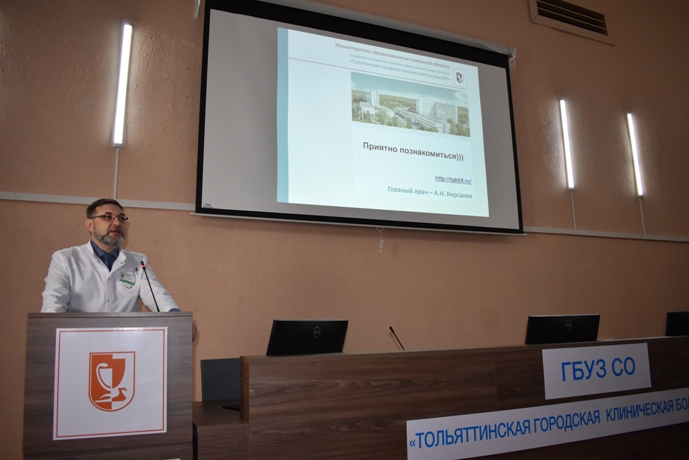 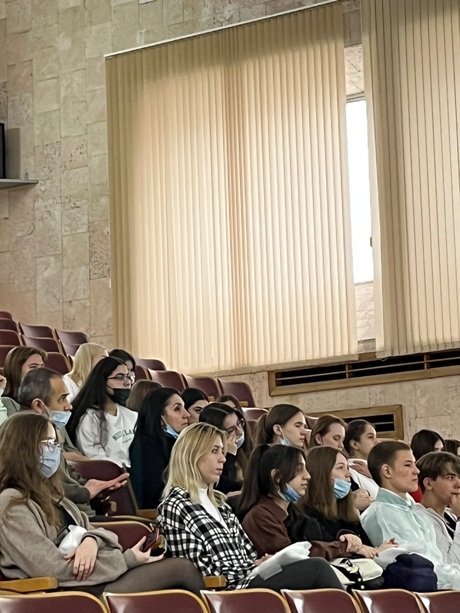 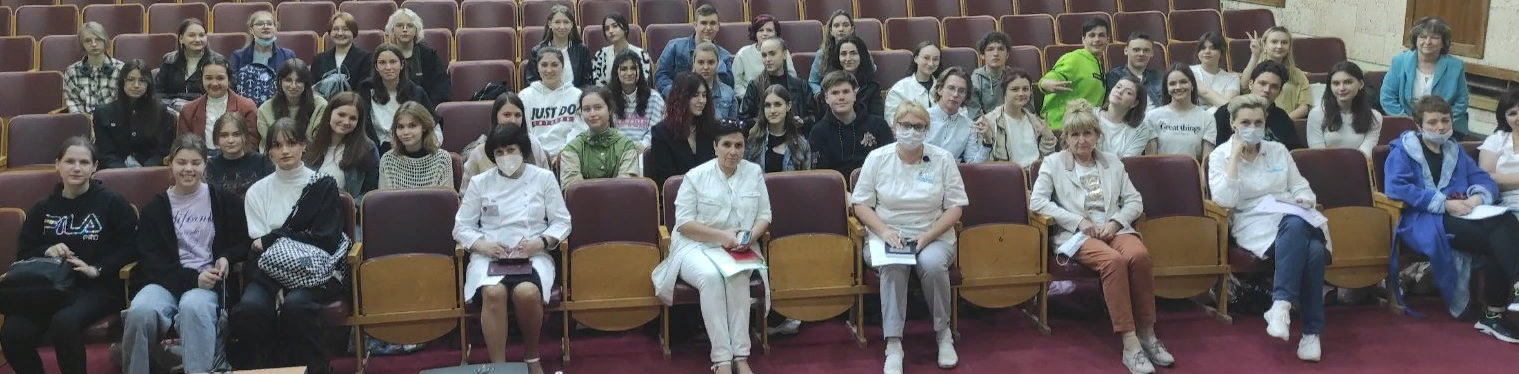 Экскурсии по подразделениям больницы
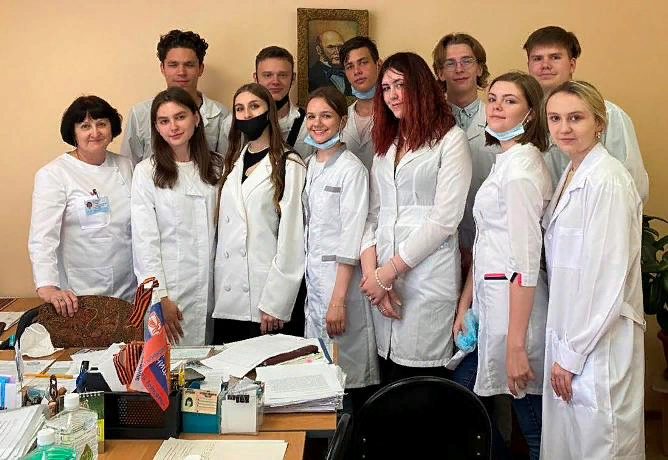 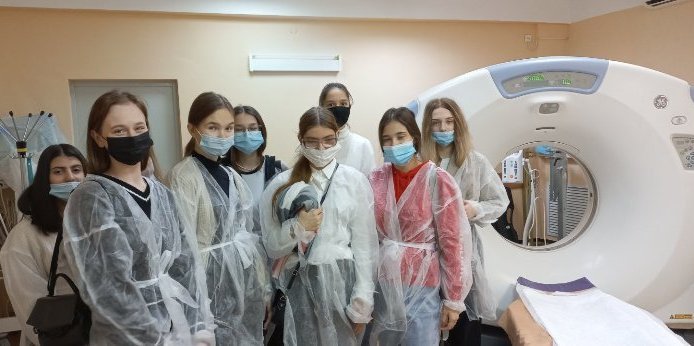 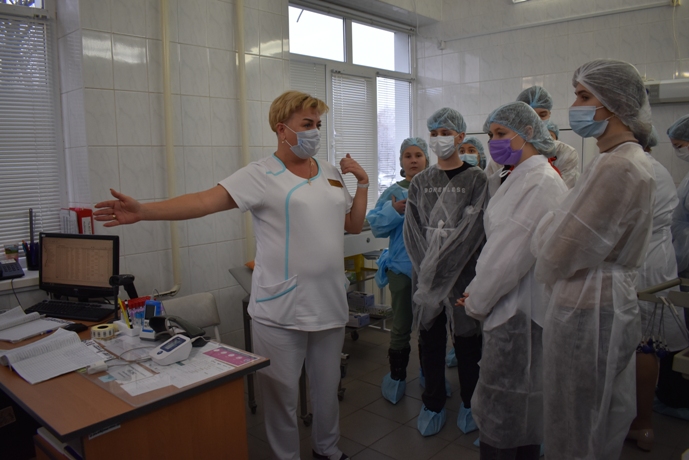 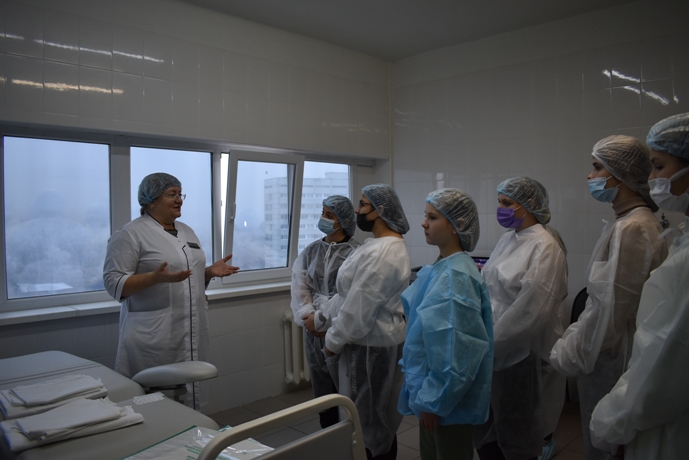 Профориентация нужна и студентам
Студенты  медицинских колледжей нуждаются в профориентации не меньше, чем школьники. Зачастую во время обучения поступивших на медицинские специальности молодых людей пугают вредные условия труда, потребительское отношение к медицинским работникам в обществе, возможные проблемы с жильем и возможность добираться до места работы.
Эти факторы можно разделить на категории
1.Профессиональные
2.Социальные
3.Экономические
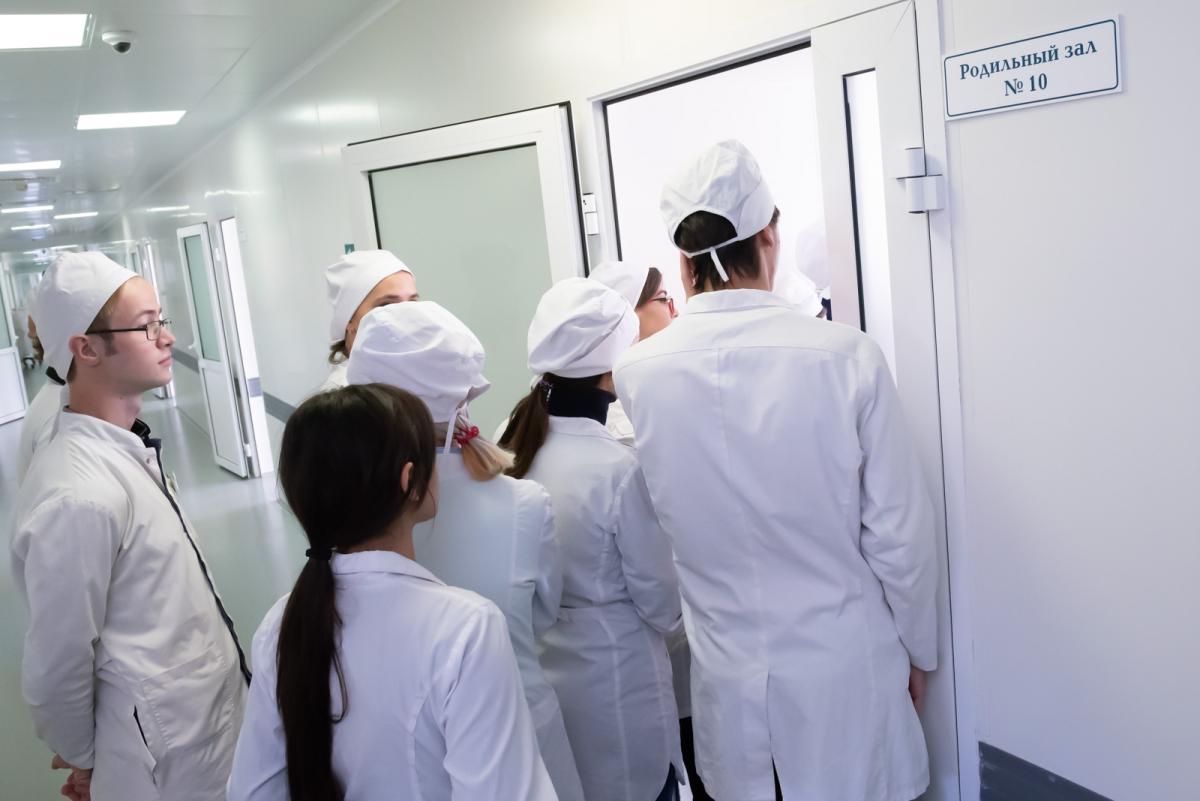 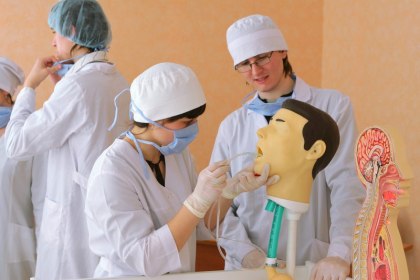 Выбор места работы.Профессиональные факторы
1. Страх связанный с предстоящей трудовой деятельностью2.  Отсутствие знаний о многообразии специальностей  средних медработников 3.  Расплывчатые перспективы карьерного роста и развития
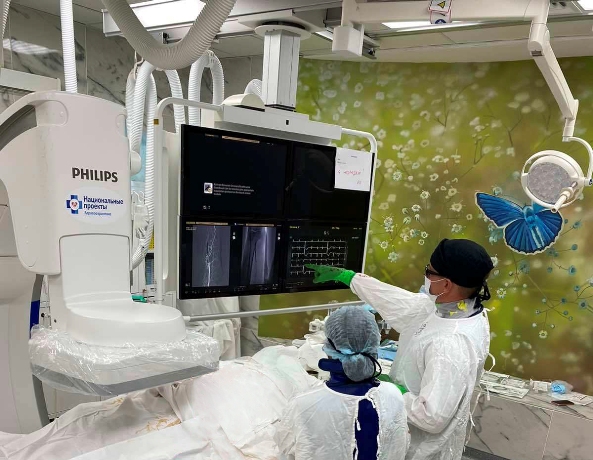 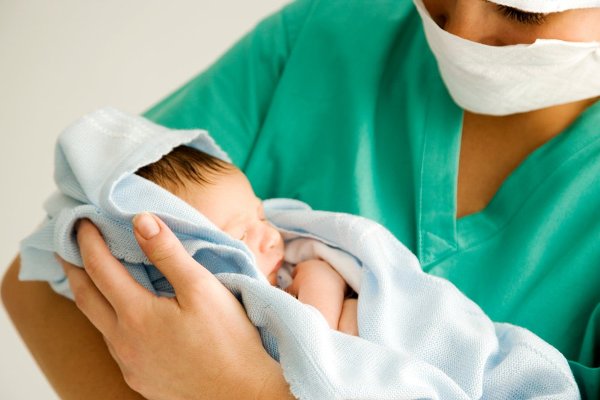 Выбор места работы. Социальные факторы
- Престиж медицинской профессии и выбор места работы - Социальная значимость выполняемой работы- Преимущества территориального расположения
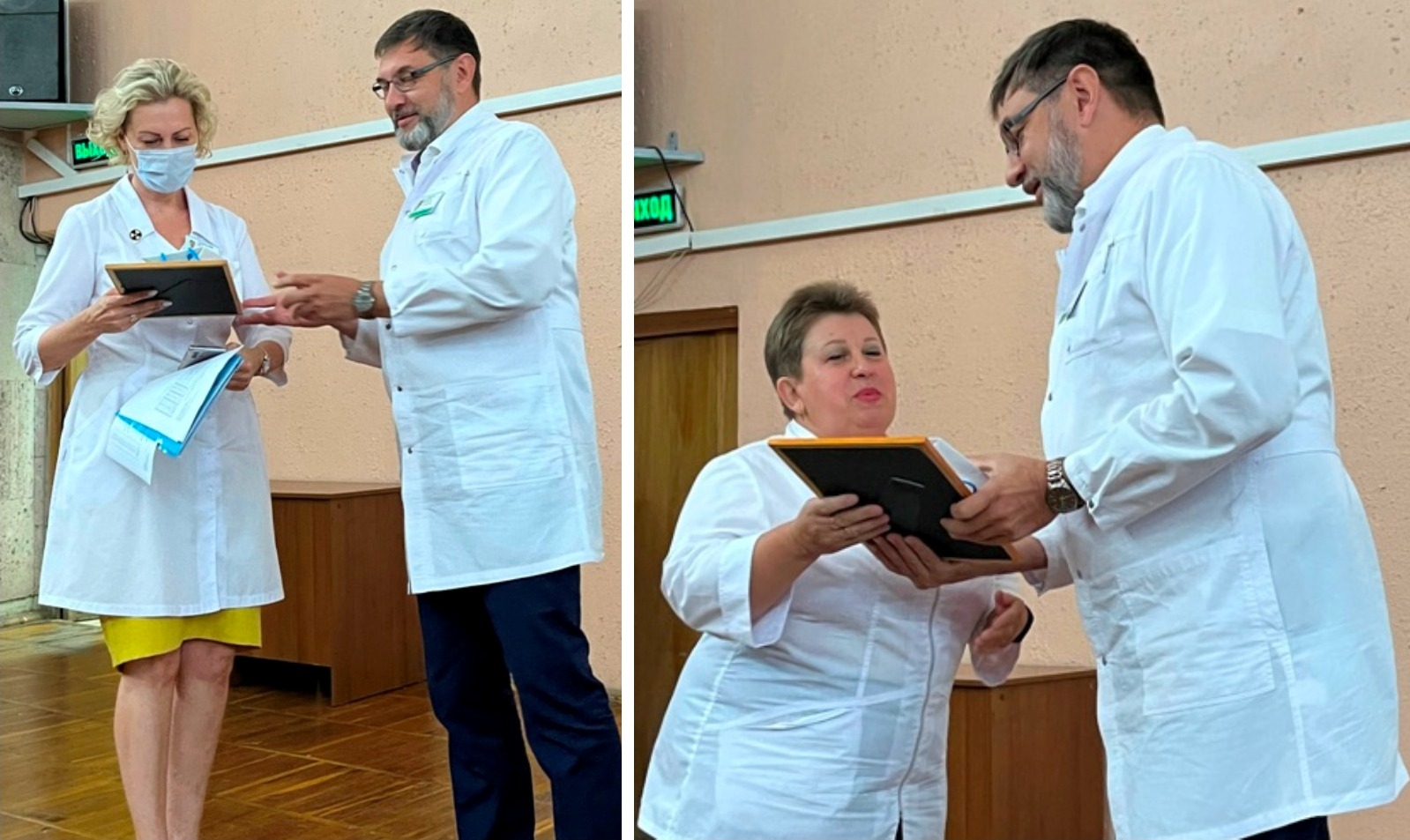 Выбор места работы.Экономические факторы
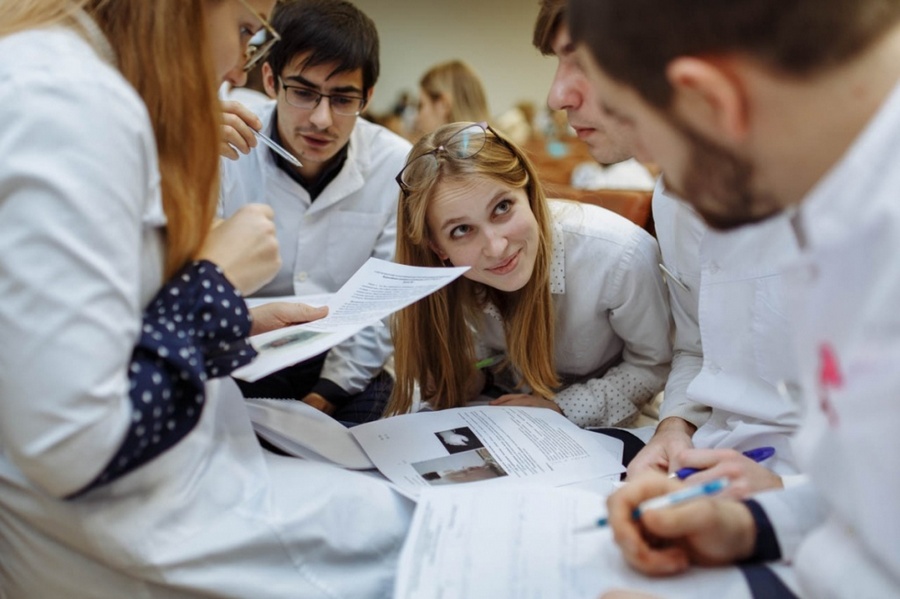 - Уровень заработной платы - Решение проблемы с жильем - Возможность совмещать работу и учебу
Подход к профориентации студентов
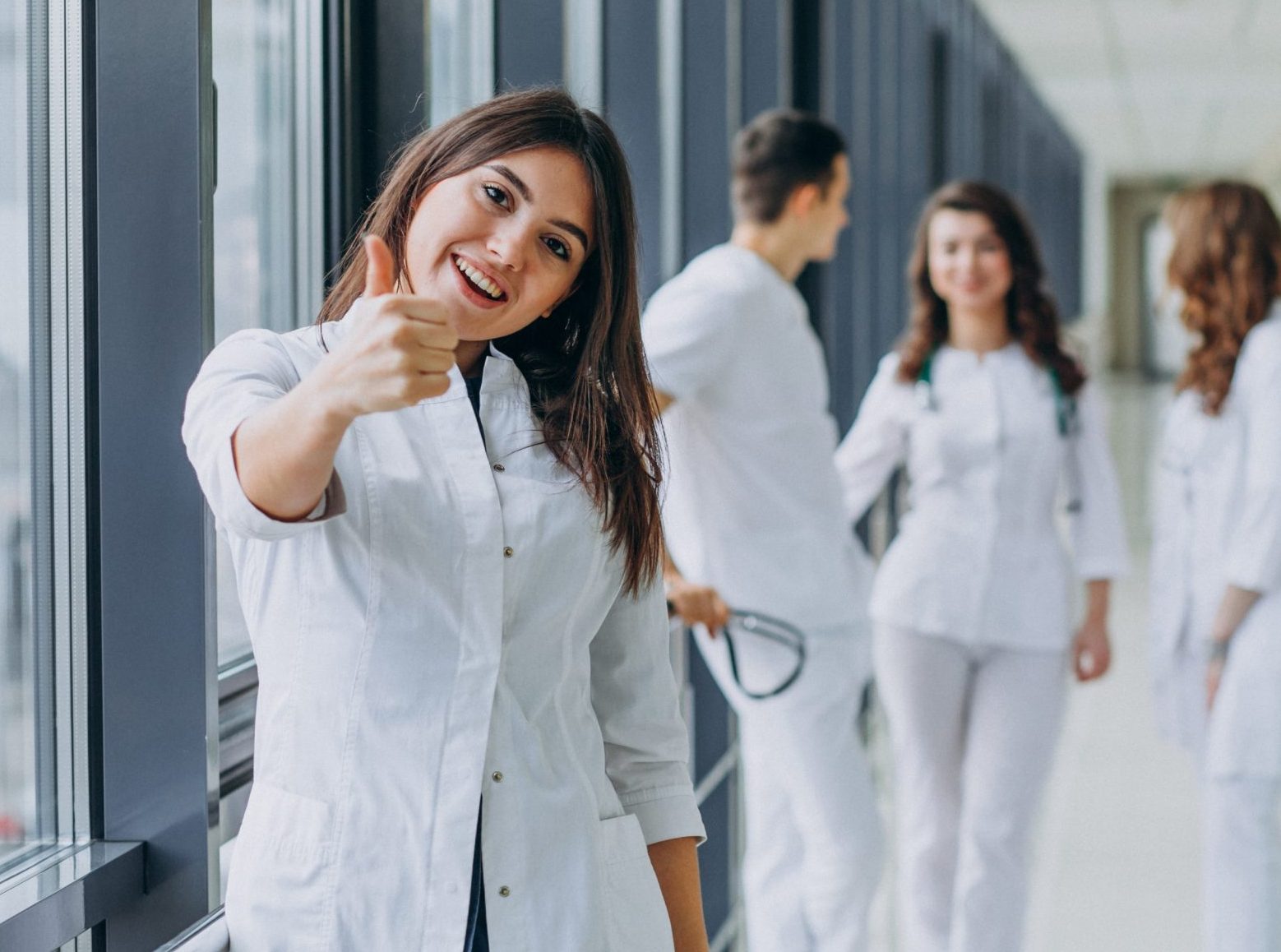 1. Формирование у  студентов профессиональных навыков во время практических занятий2. Информирование о разноплановости медицинских специальностей в больнице - Сестринское дело, Акушерское дело, Лабораторная диагностика, Сестринское дело в педиатрии,  Операционное дело, Анестезиология и реаниматология, Рентгенология, Гистология, Физиотерапия, Лечебная физкультура, Медицинский массаж… 3. Индивидуальный подход к работающим студентам4. Заключение договоров на целевое обучение студентов  5. Финансовая поддержка молодых специалистов востребованных специальностей после трудоустройства
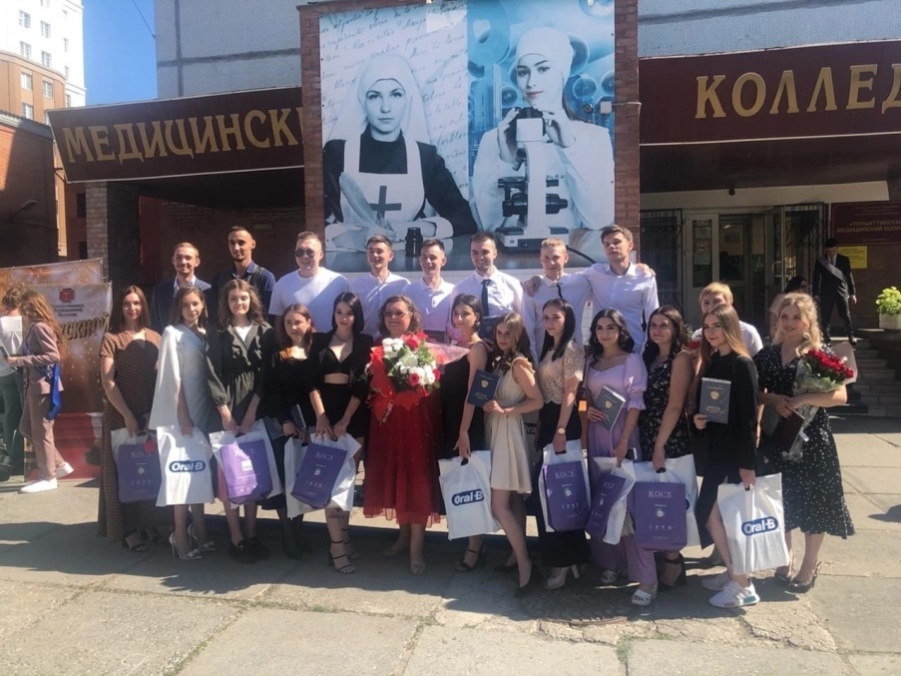 Результат нашей работы со студентами Тольяттинского медицинского колледжа
Младший медицинский и прочий персонал  ТГКБ №5 обучается в Тольяттинском медицинском колледже на очно-заочном отделении
Кто такой наставник?
Наставник – это сотрудник с профессиональными знаниями, развитыми навыками,  большим опытом работы, желанием и умением взаимодействовать с молодыми специалистами
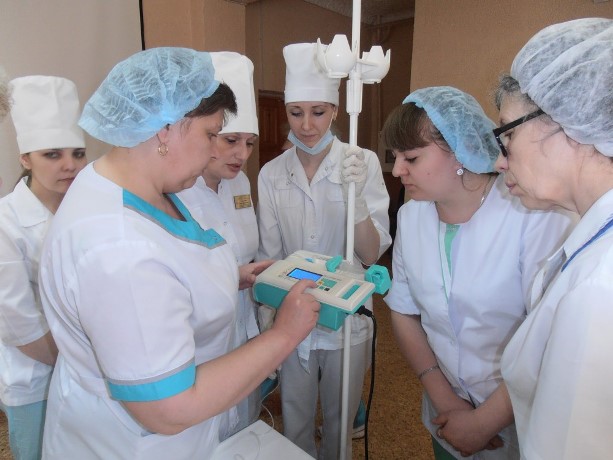 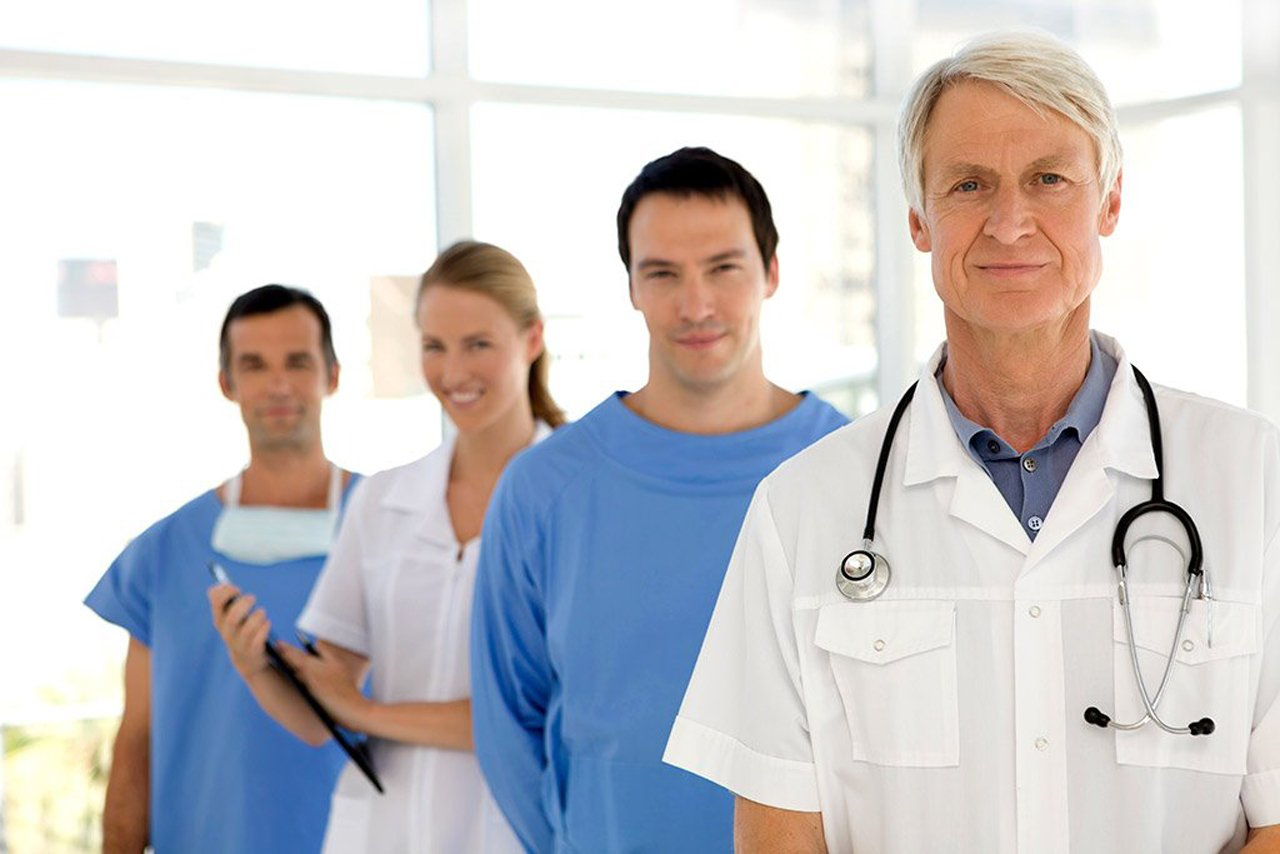 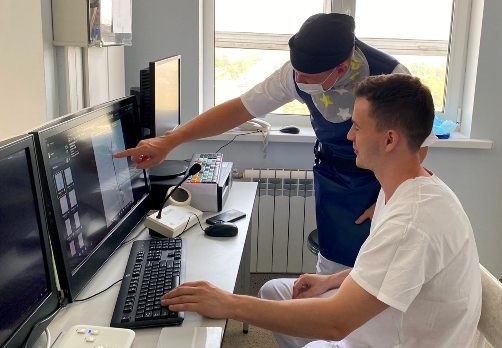 Наставничество
Приказ ГБУЗ СО «ТГКБ №5» № 6/82-2 от 14.01.2021г. «О наставничестве специалистов со средним медицинским образованием»
Цель: оказание помощи молодым специалистам со средним медицинским образованием в становлении, развитии и адаптации к квалифицированному исполнению должностных обязанностей,  формированию чувства долга, ответственности и уважения к профессии.
Задача наставника: молодой специалист должен овладеть особенностями работы в отделении, сформировать и развить  навыки выполнения медицинских манипуляций по профилю, подружиться с коллективом, принять корпоративные правила работы и общения, 
остаться работать в больнице!!!
Наставничество начинается с преддипломной практики
Наставник
Знакомство с молодым специалистом
Оценка результата
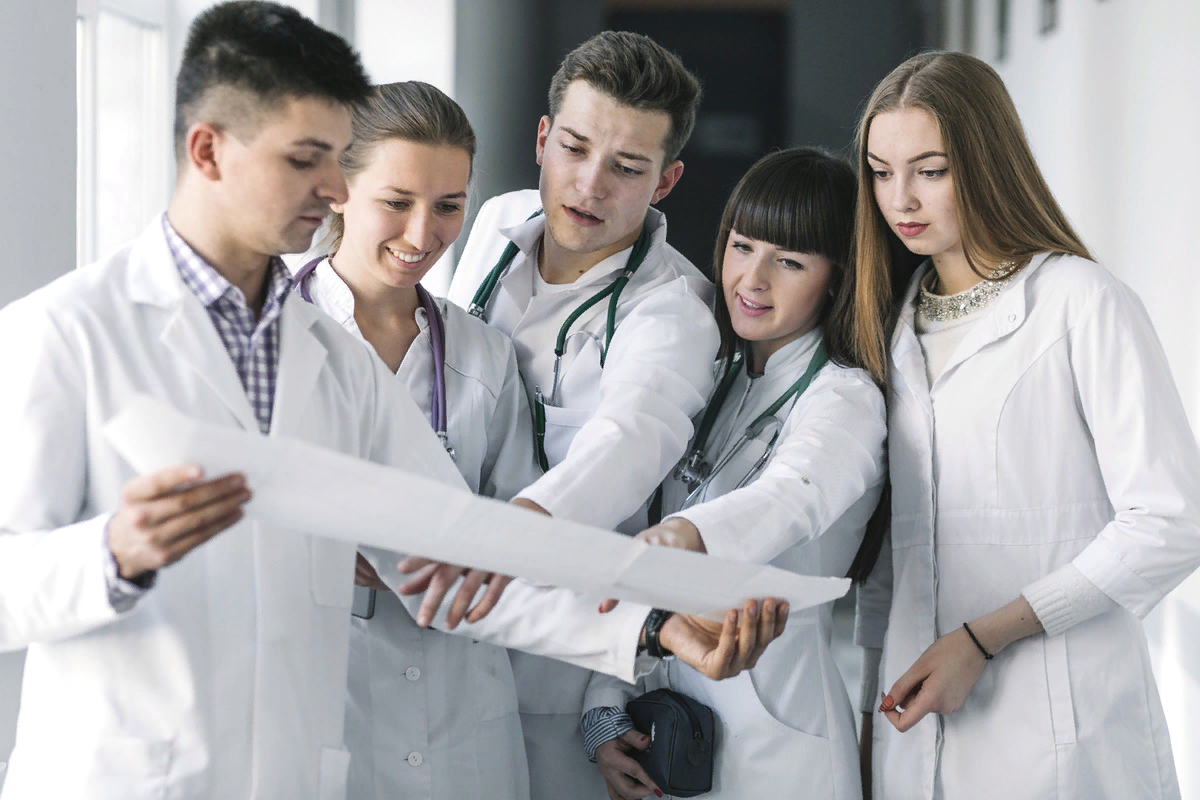 Разработка индивидуального плана трудовой  адаптации
Ведение дневника
Выполнение плана
Конкурс Самарской региональной общественной организации медицинских сестер «Лучший молодой специалист»
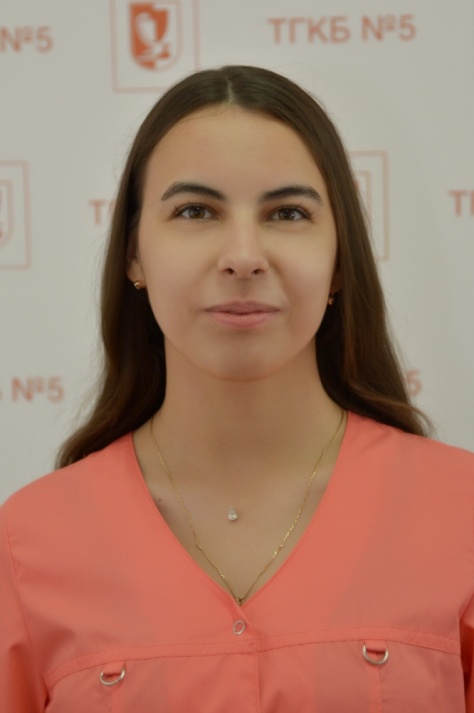 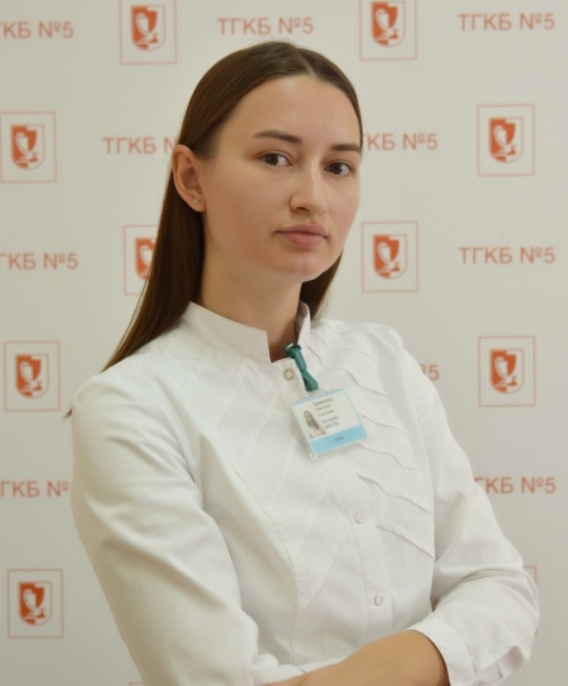 Масловская 
Виктория Андреевна – медицинская сестра палатная  инфекционного отделения –
Горбачева Елена Викторовна - медицинская сестра палатная  нейрохирургического отделения
Артемьева Анастасия Алексеевна-акушерка
Мой выбор – здоровье людей!!!
Медсестра это призвание!!!
Моя профессия – моя судьба!!!
участницы конкурса 2022 года
победитель конкурса 2020 года
ВЫВОДЫ
1. Ранняя профориентация: 
это работа на долгосрочную перспективу;
это повышение престижа профессии среднего медицинского работника;
это восполнение дефицита кадров. 
2. Профессионально ориентированный студент, успешно адаптированный на рабочем месте молодой специалист - это решение кадровых проблем медицинских организаций.
3. Профессиональные медицинские сестры  - это высокое качество медицинской помощи населению, национальная безопасность в  здравоохранении Российской Федерации.
Благодарю за внимание